하제인의 게임
22 ChEcKeN (Enrique)
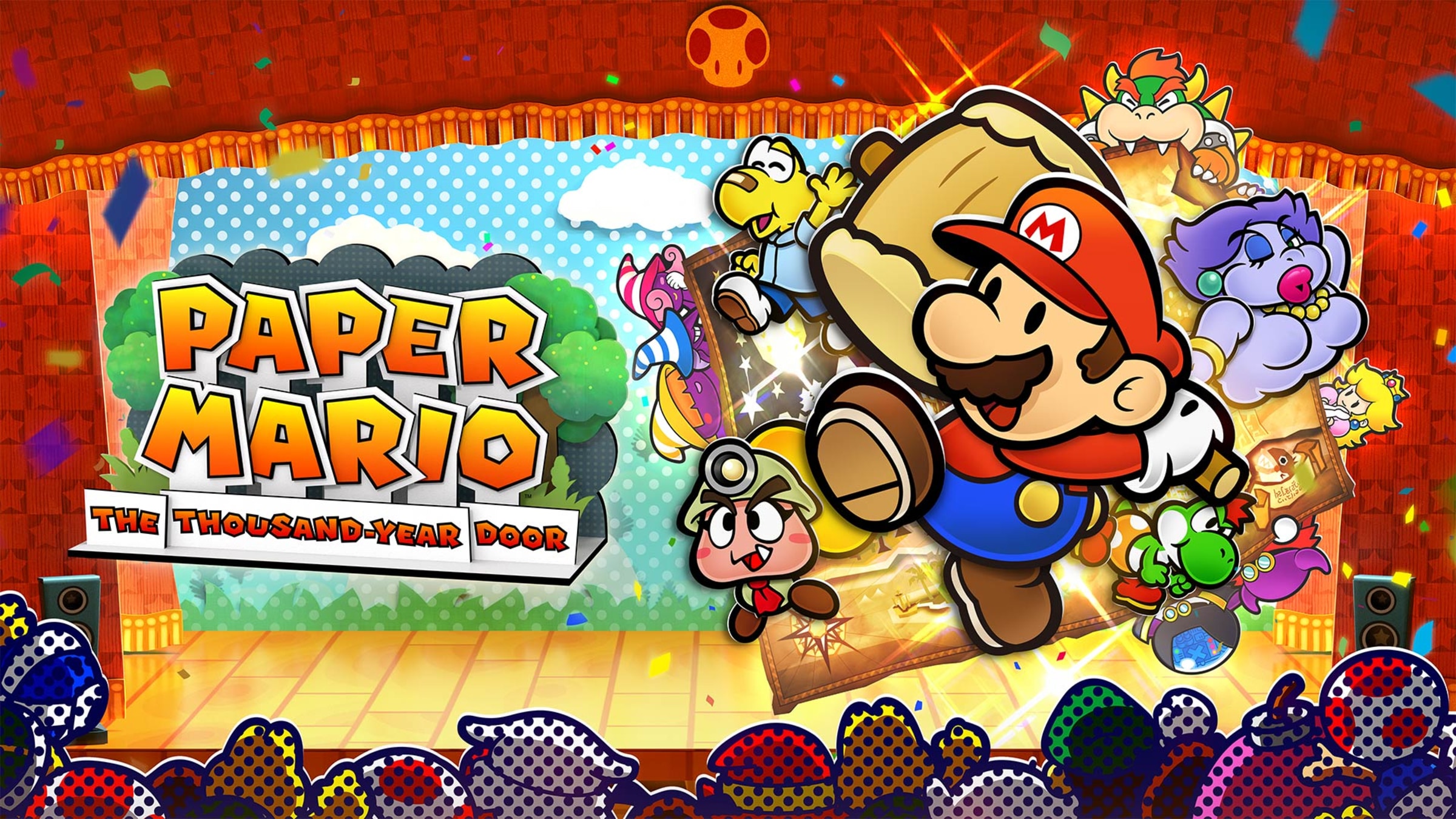 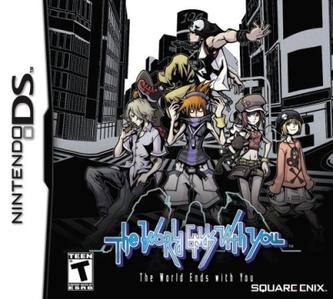 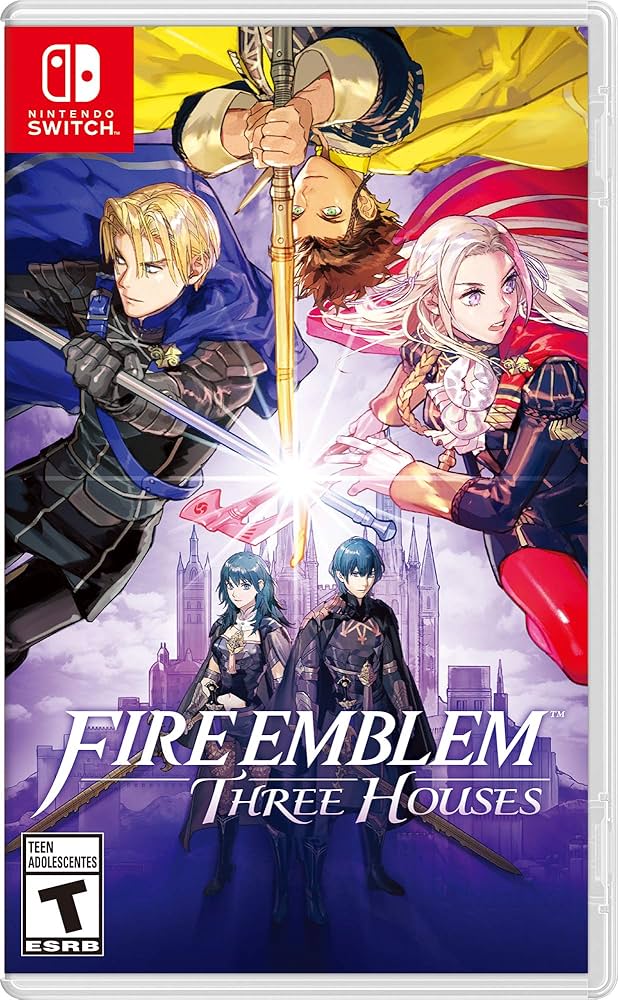 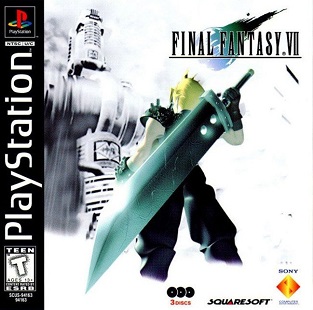 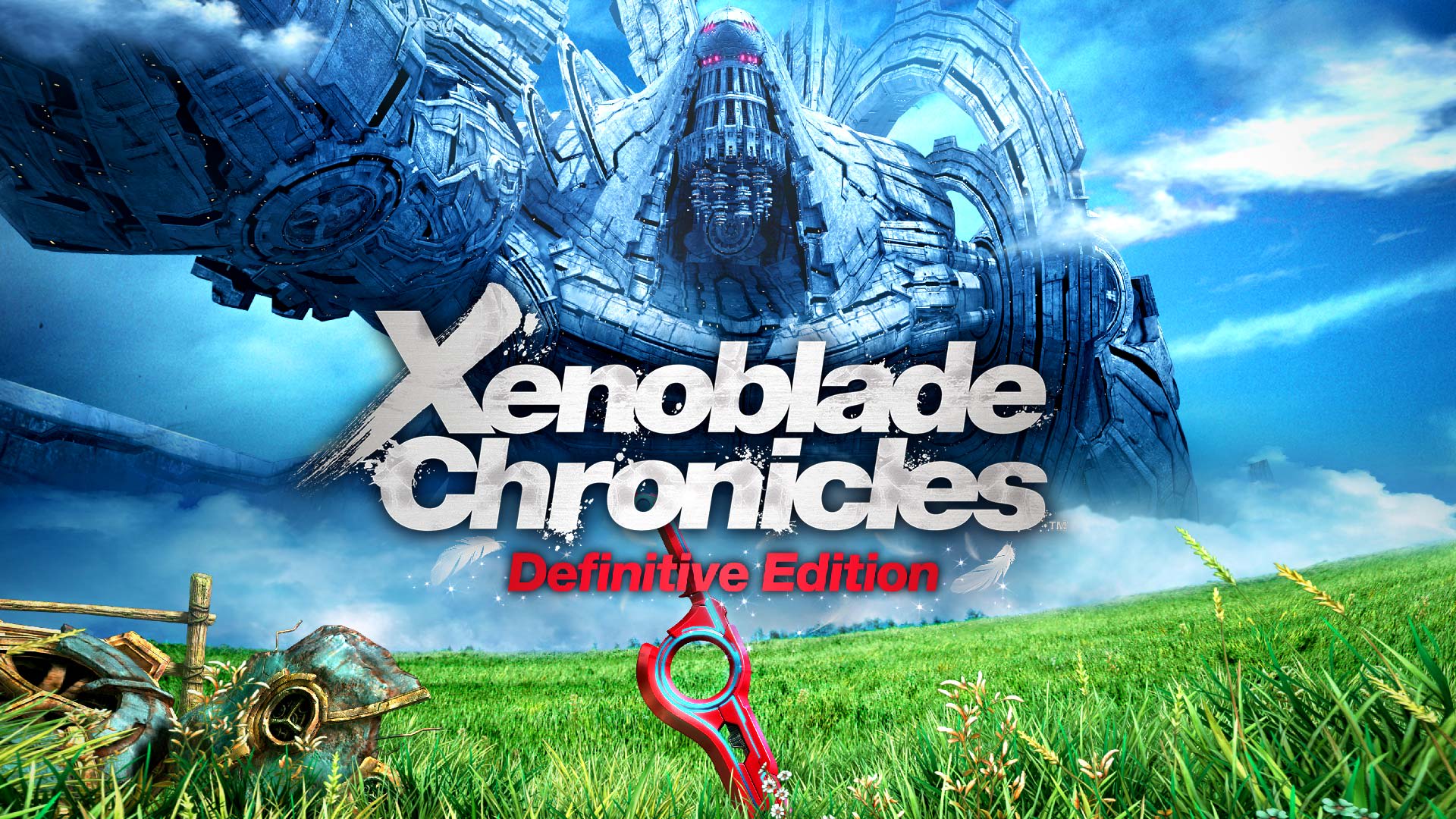 My favorite game of all time
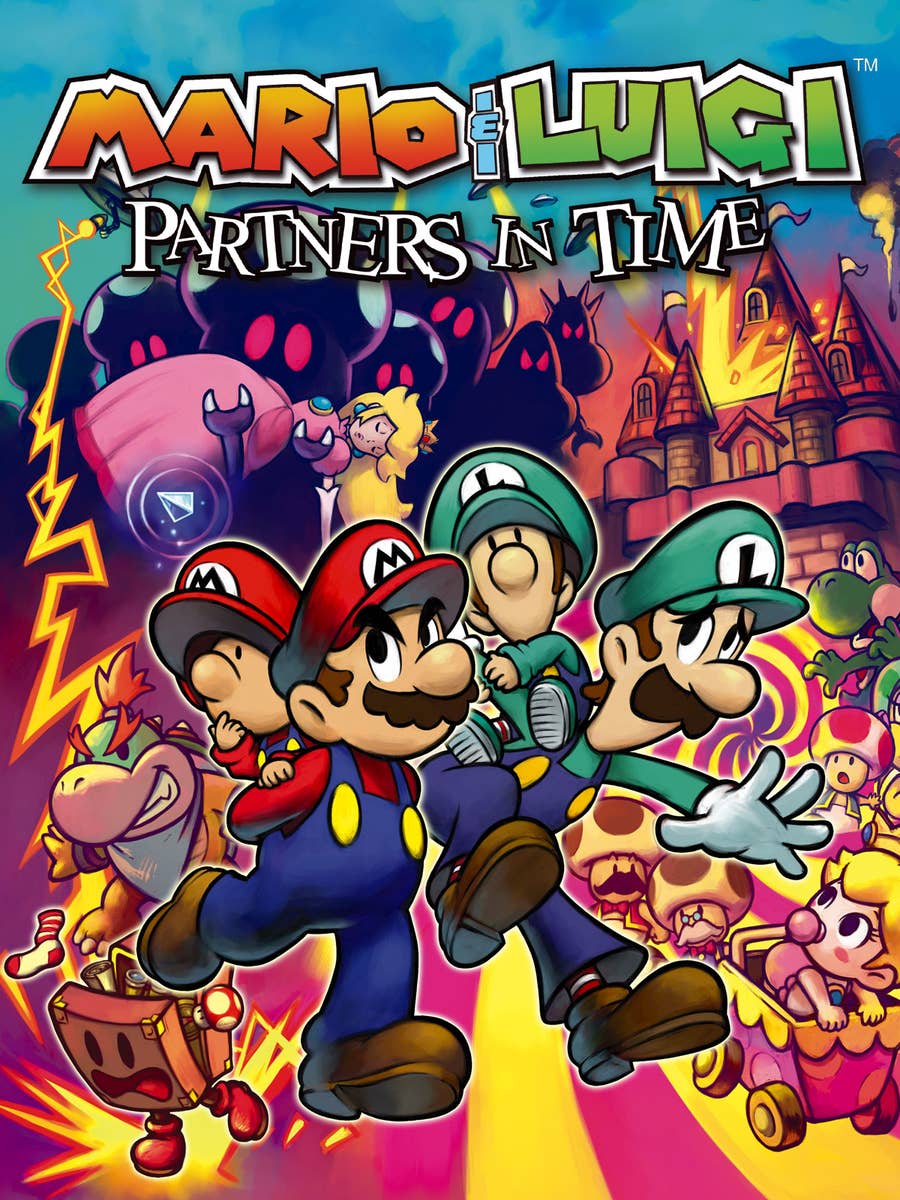 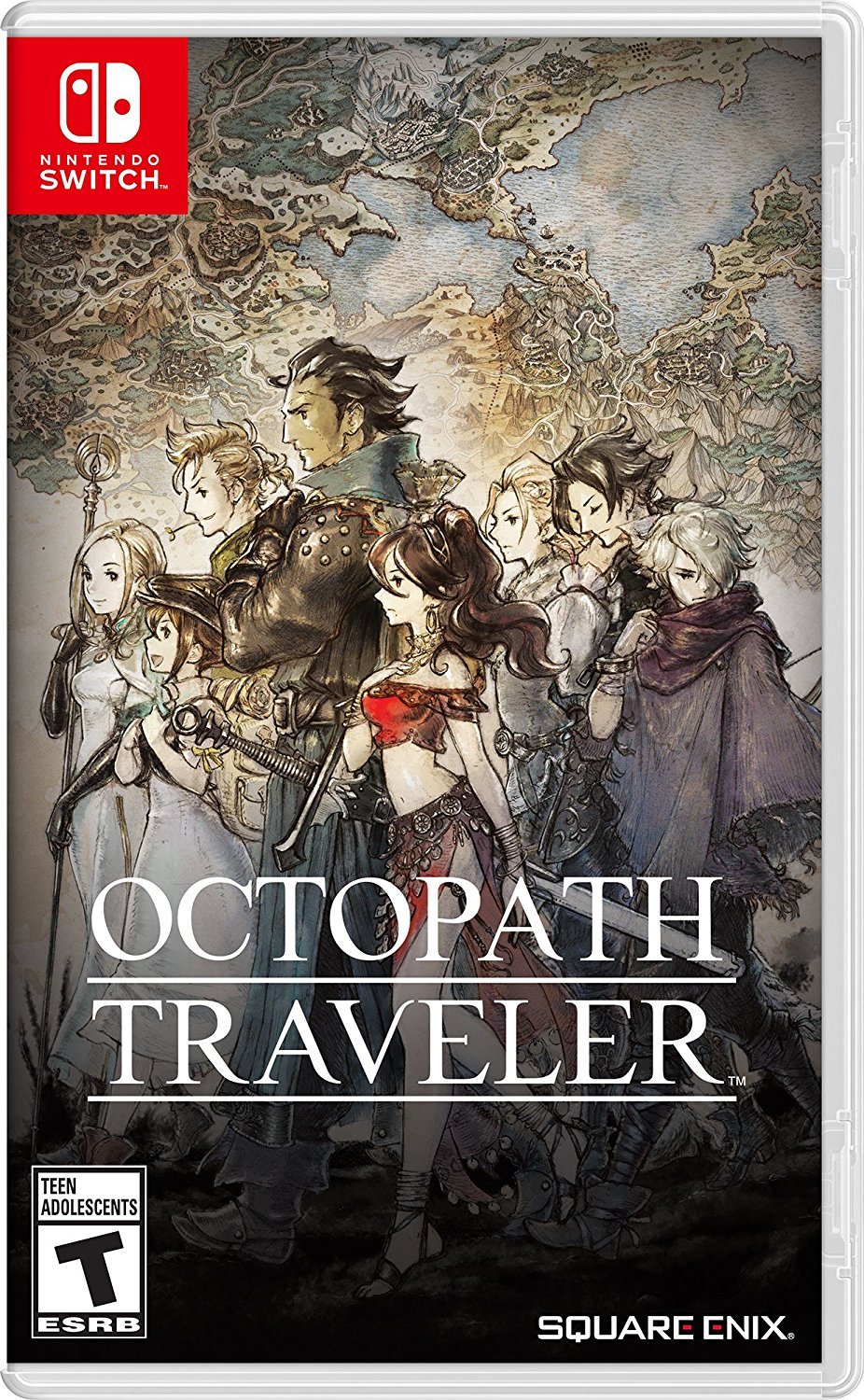 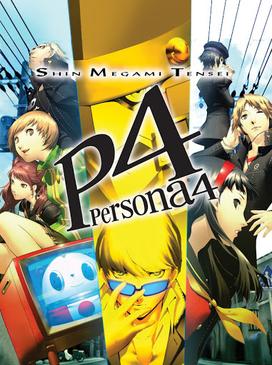 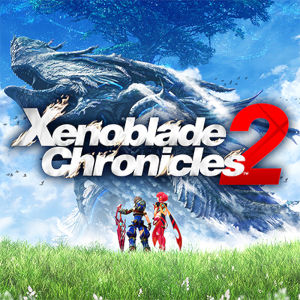 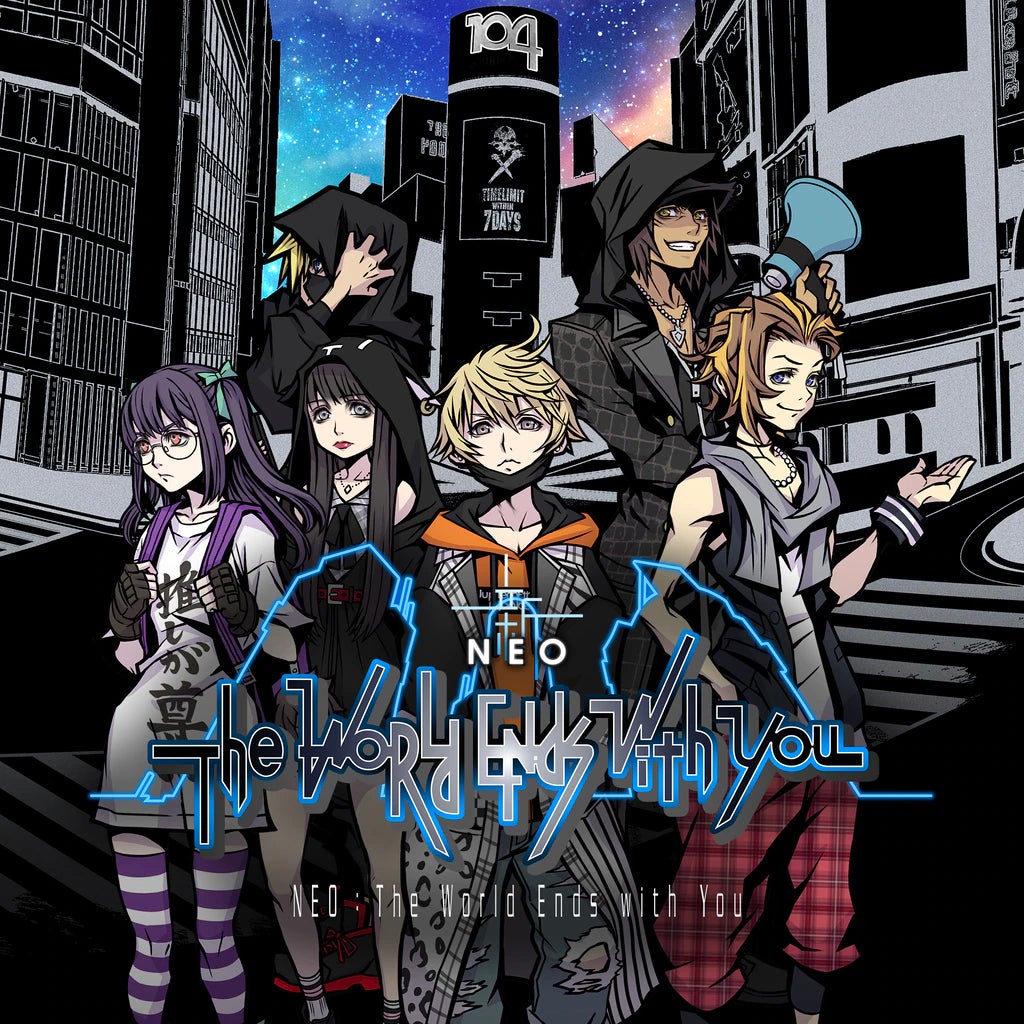 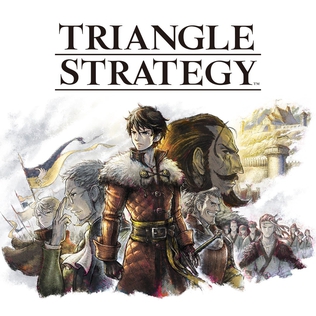 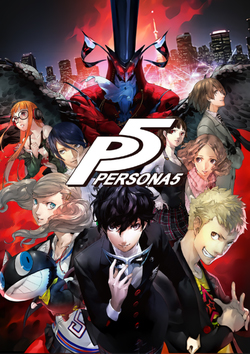 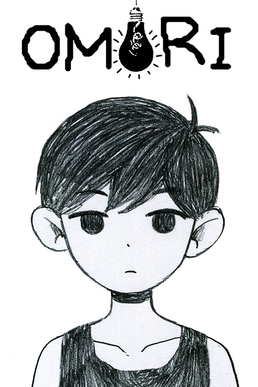 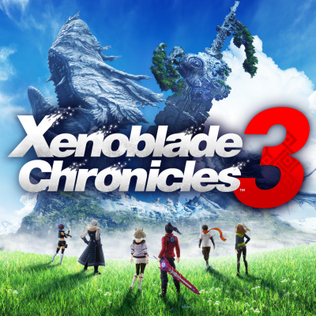 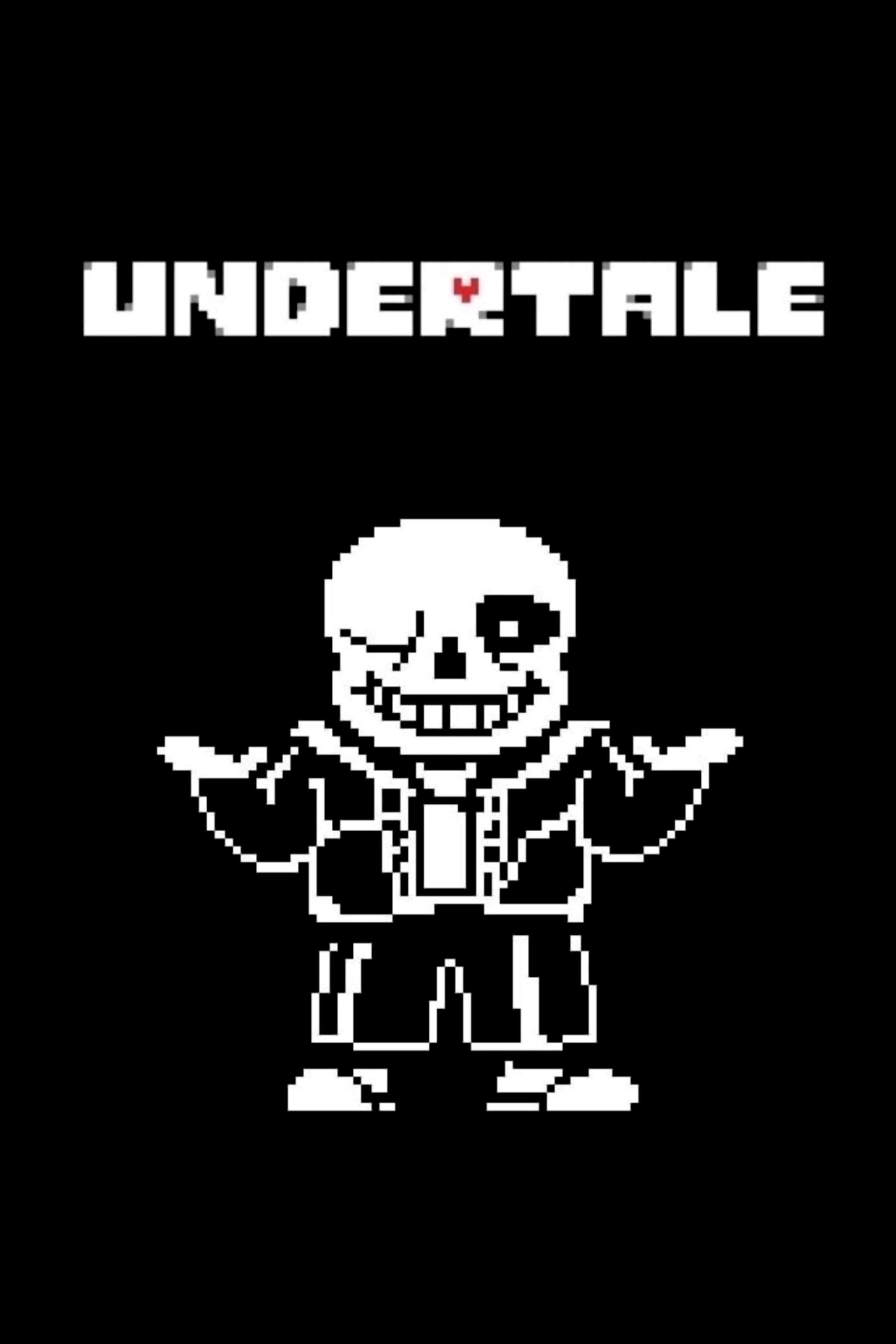 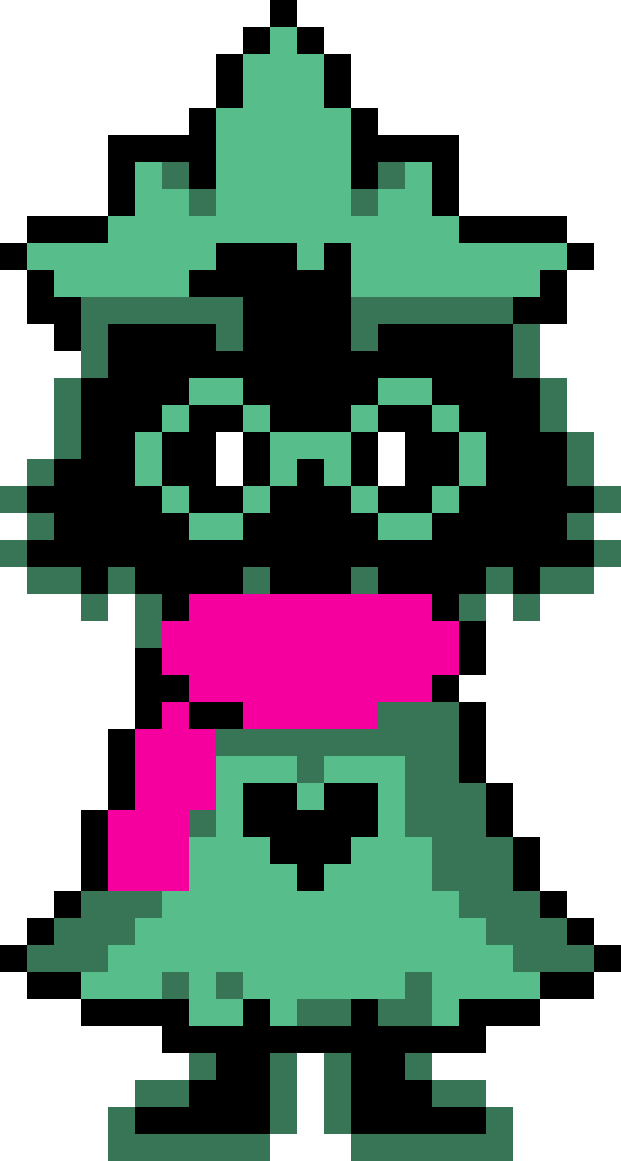 Second favorite game of all time (probably)
What makes Turn-Based Battles fun?
Strategy!!!!
Feeling epic!!!!
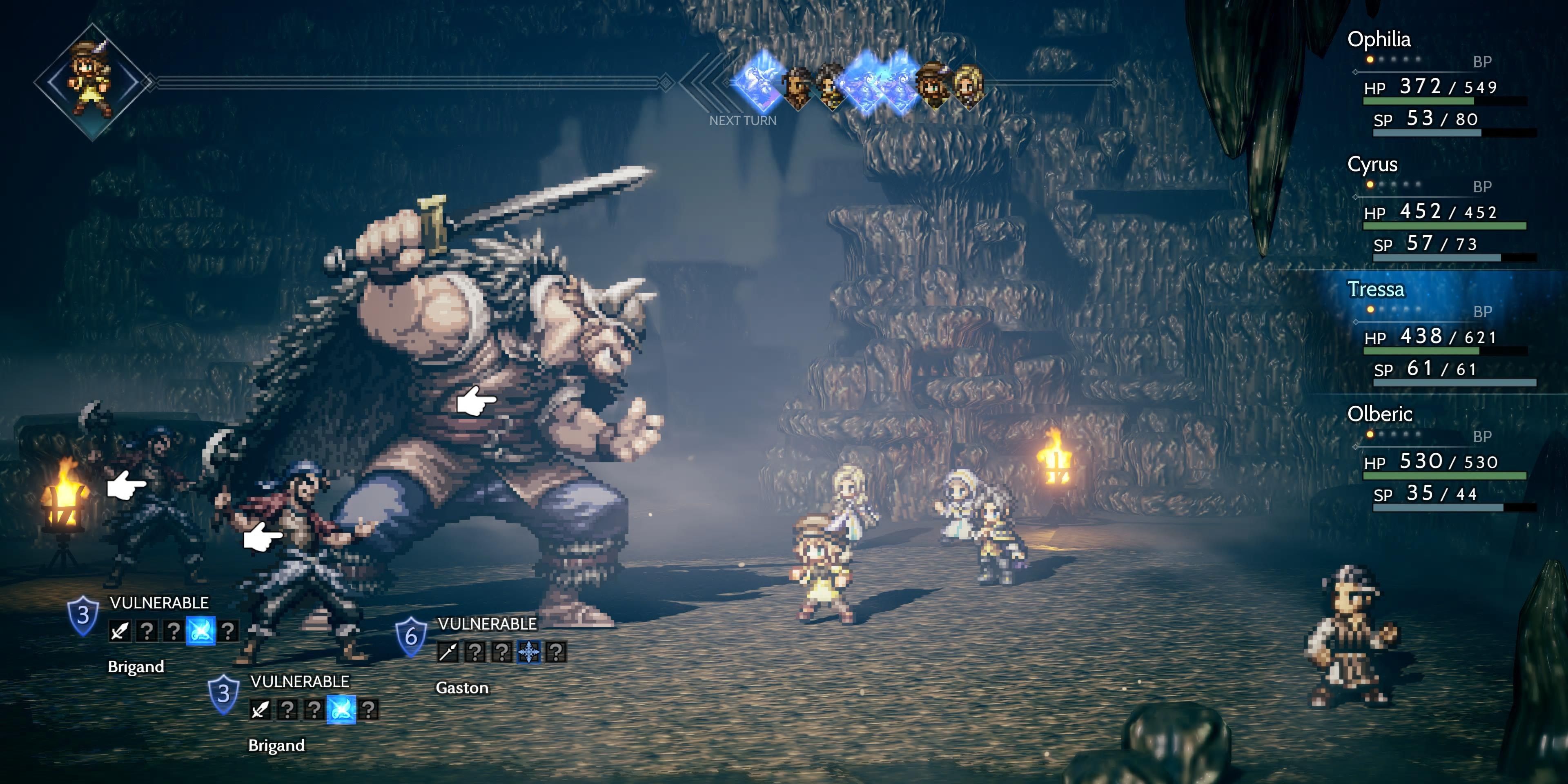 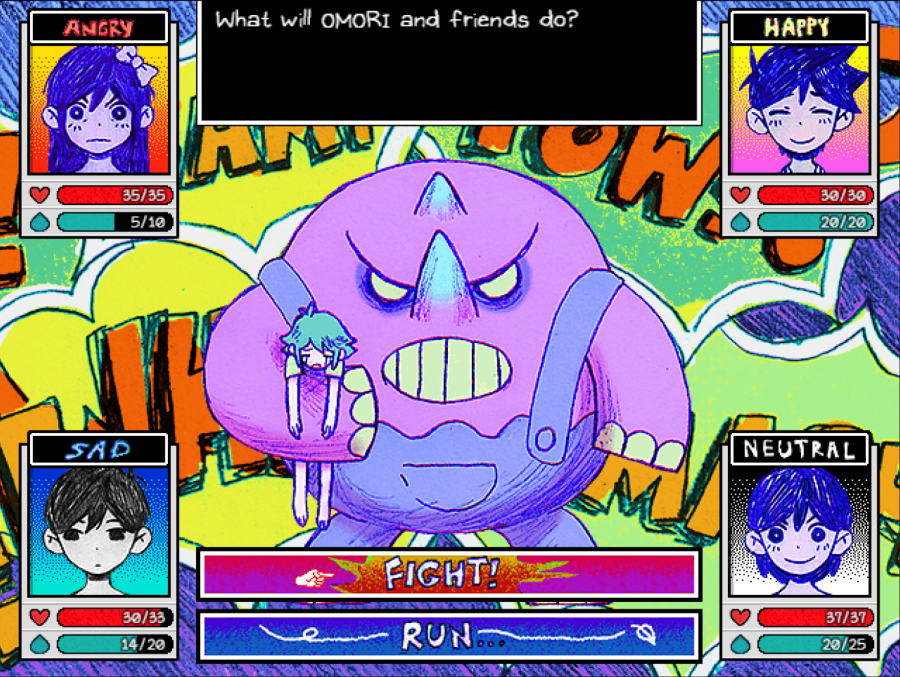 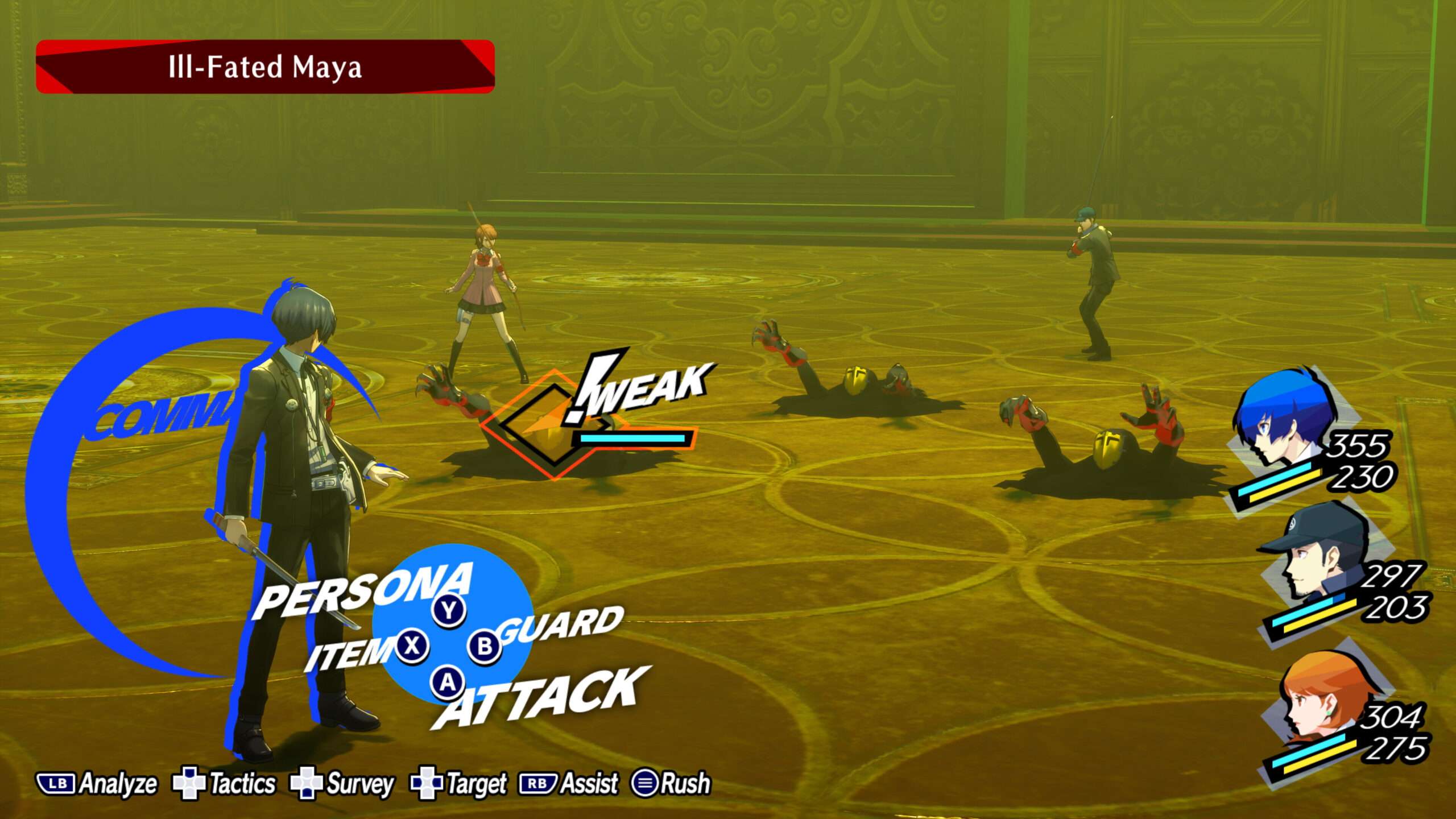 The Problem
A few non-Boss battles later…
This game’s epic.
You never see it comiiiiiiiiiing
Buff > Attack > Win
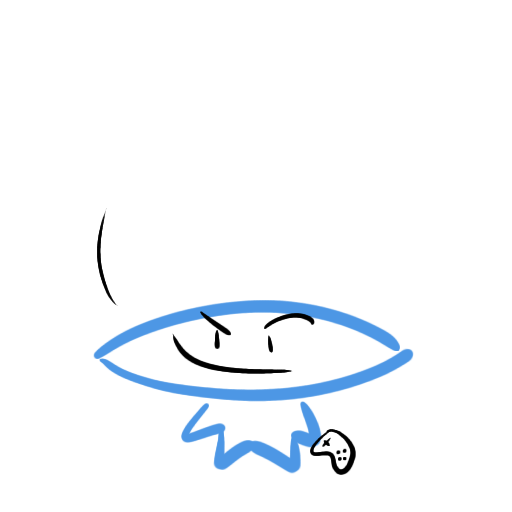 What makes Mario RPGs better?
ACTION COMMANDS!!!
Battle System
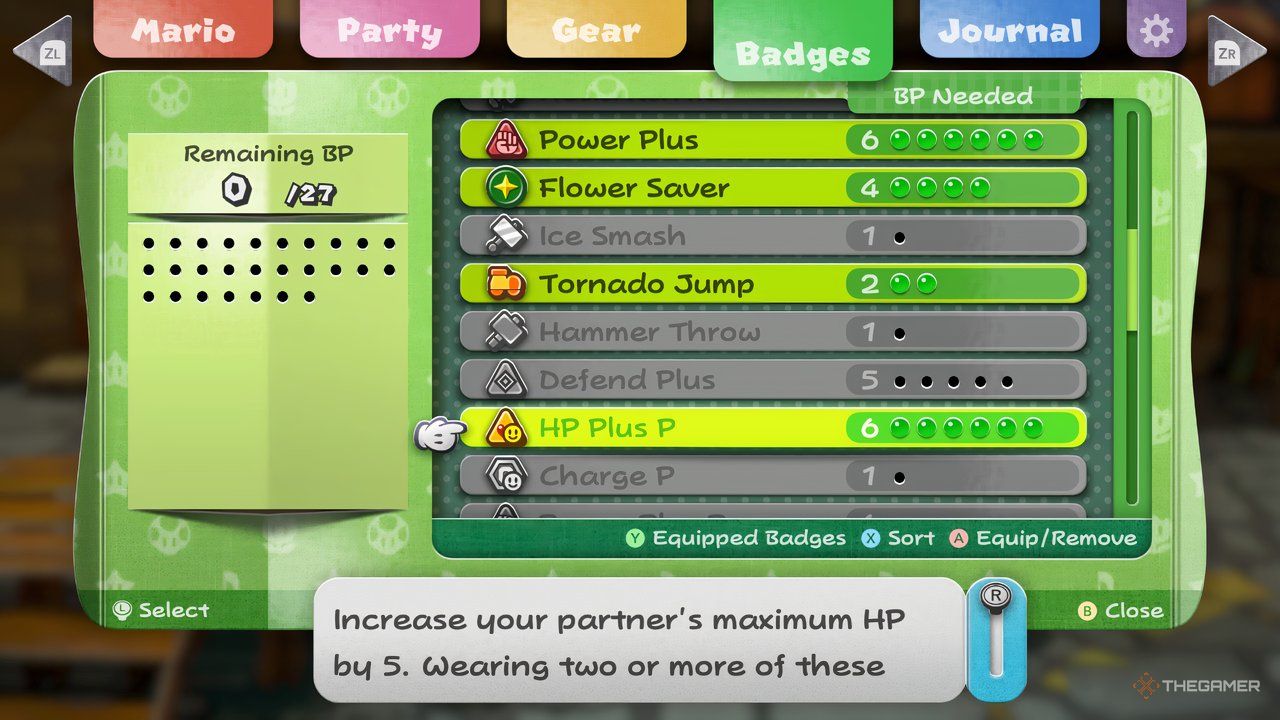 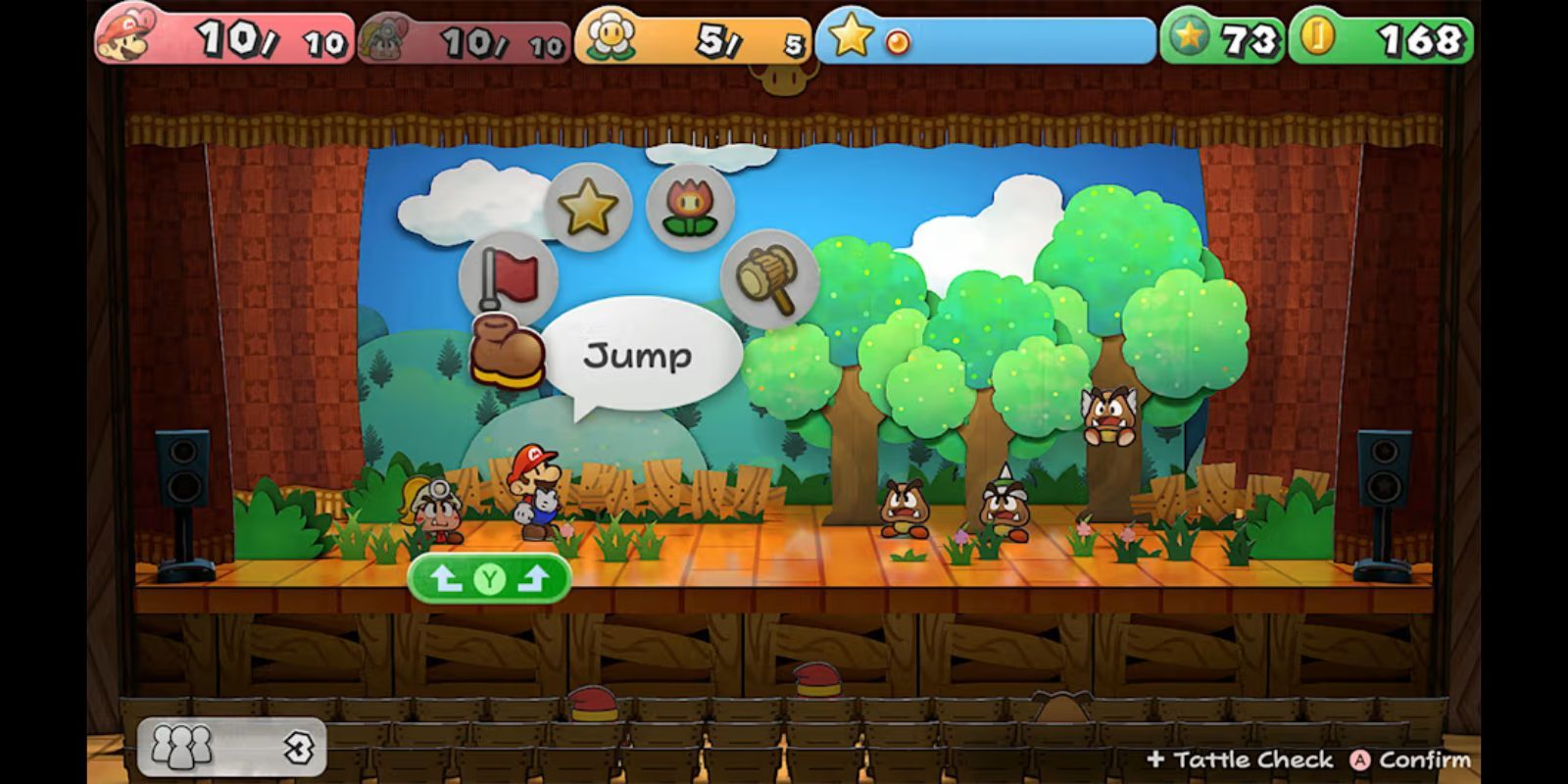 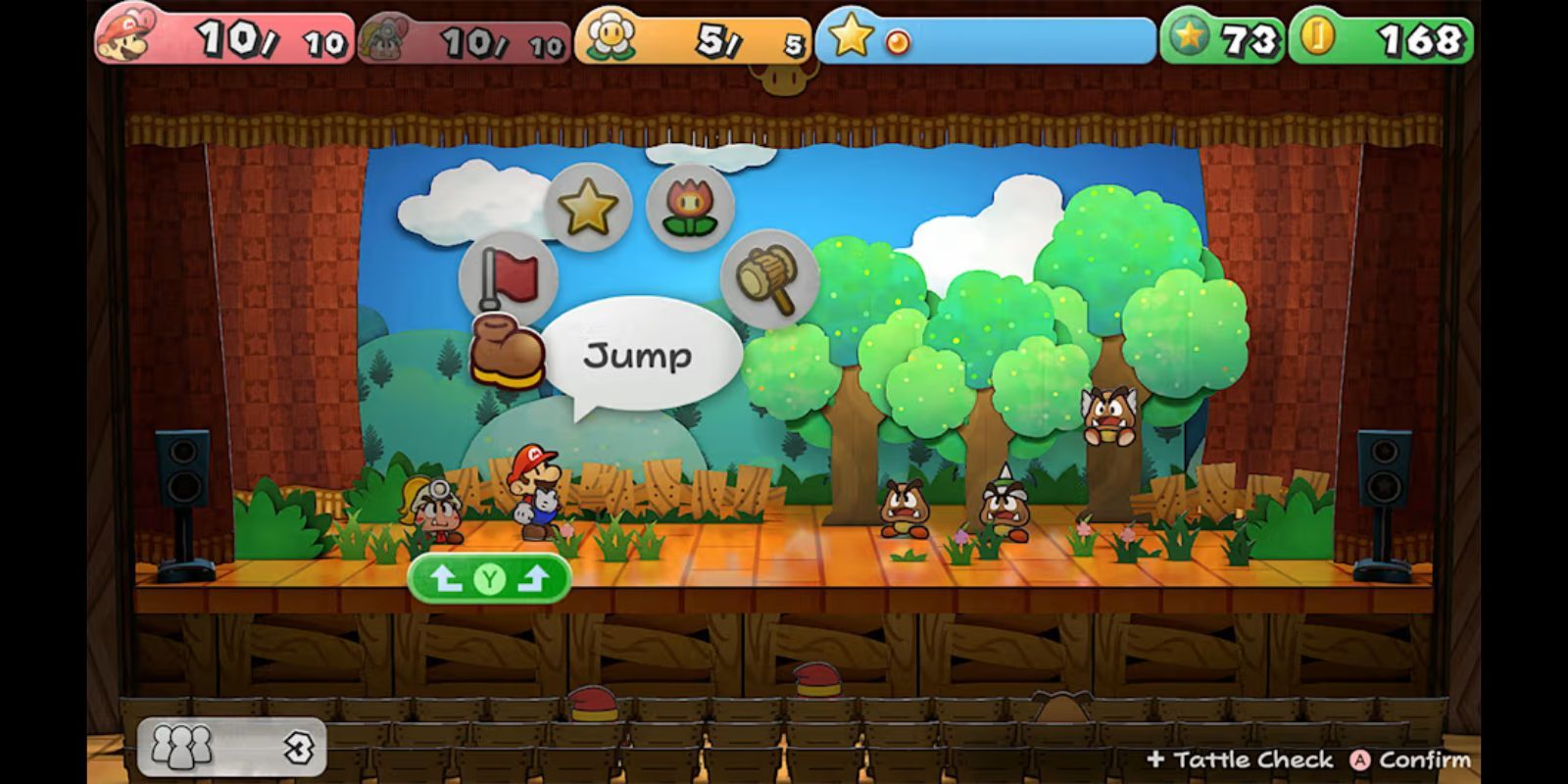 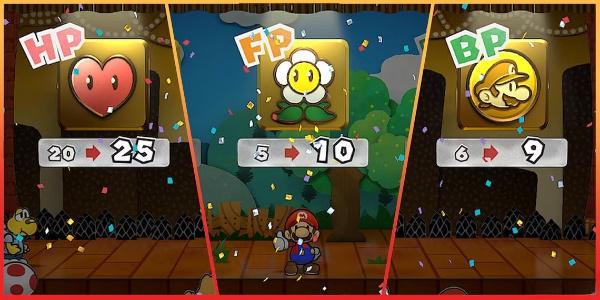 Soundtrack
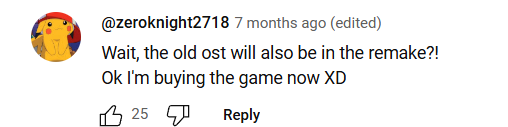 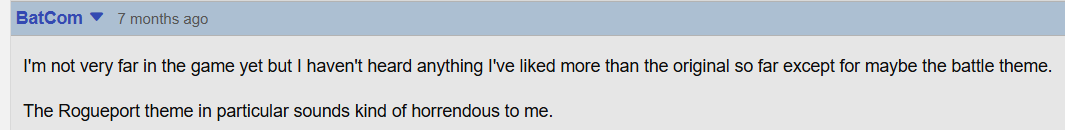 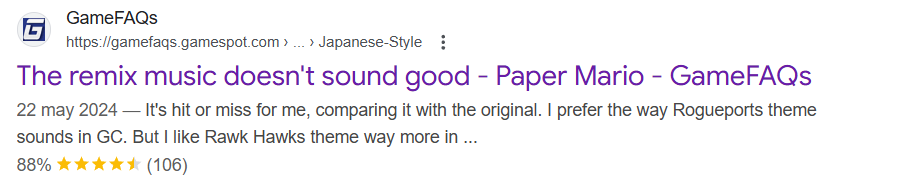 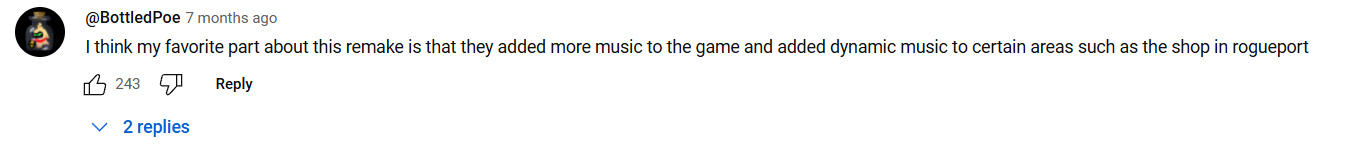 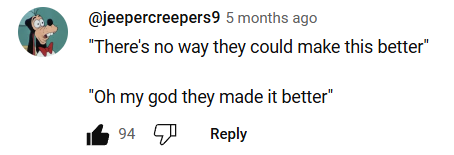 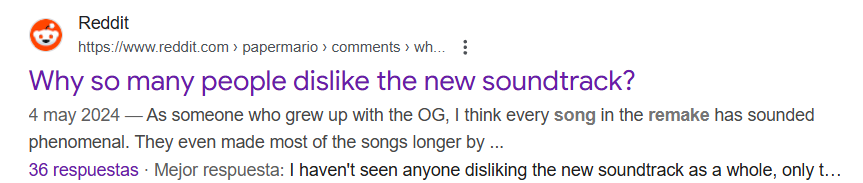 Soundtrack
Rogueport Theme:https://youtu.be/WtcEaDF7dqQ?si=NxvO3ju5vGxPsXTY

Battle (Chapter 1): https://youtu.be/BNADk_-PJ38?si=E9DVVXjpQFEx_OOD

Battle (Chapter 6):https://youtu.be/uOCAAgEl2p4?si=mvOeq-10_8zfpJ75
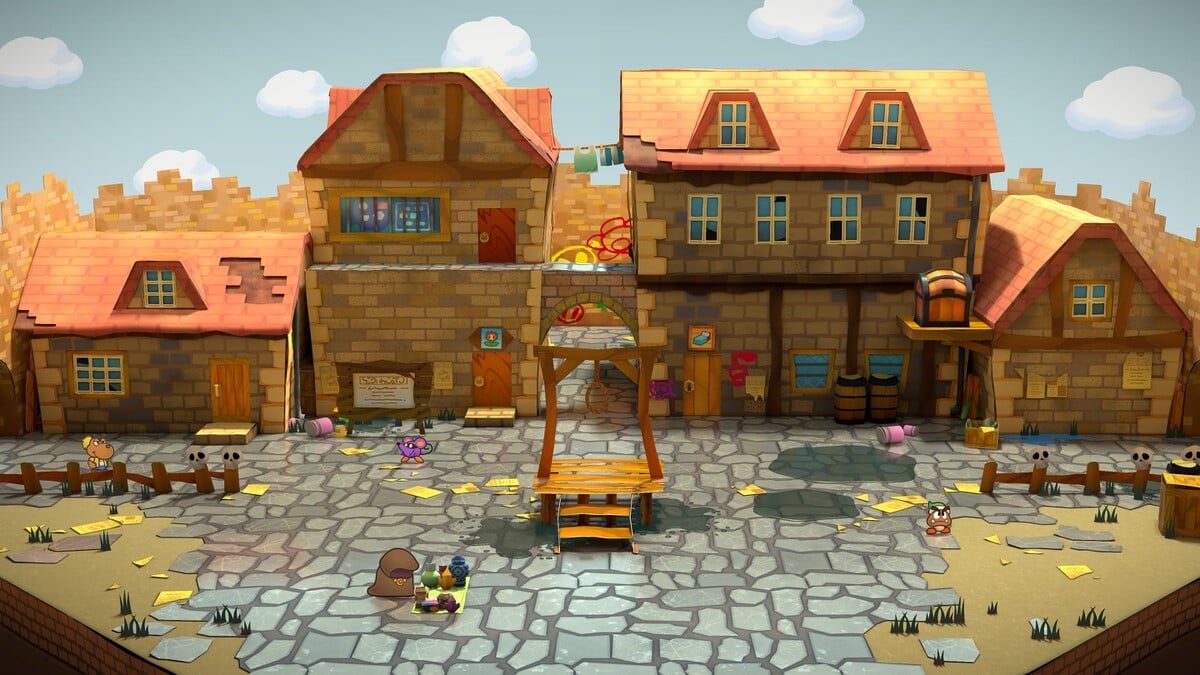 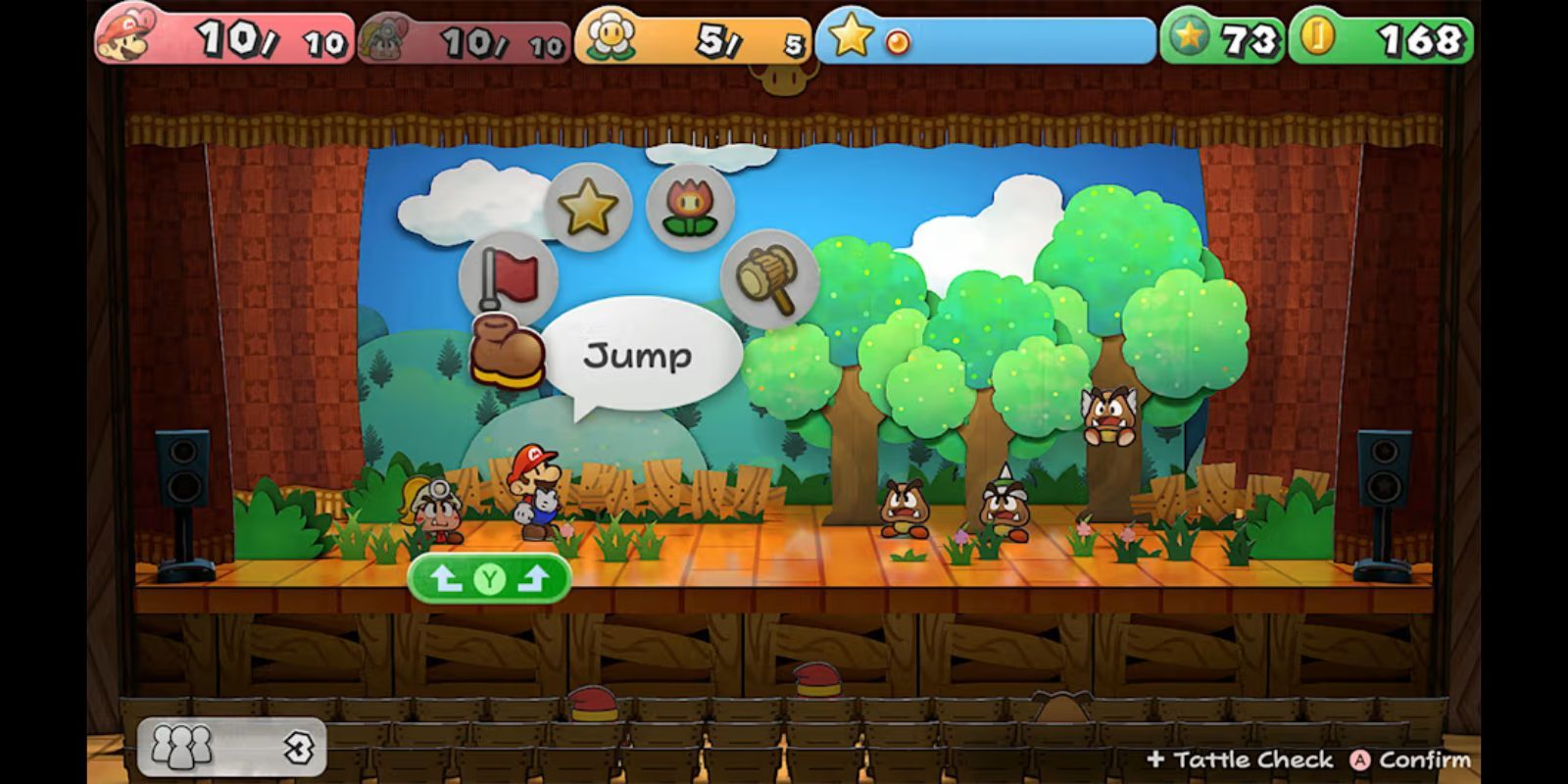 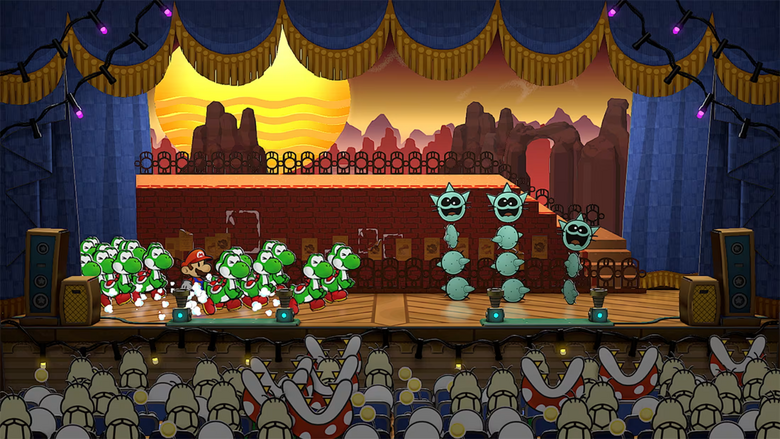 Soundtrack (stick with me)
Hall of the Thousand-Year Door (Prologue):https://youtu.be/xC7yiiuoQ2k?si=eHRYsygj41ZifZ5A

Hall of the Thousand-Year Door (Chapter 3):https://youtu.be/4jYtsZizVwA?si=2pt3NwVNVzvwMOnj
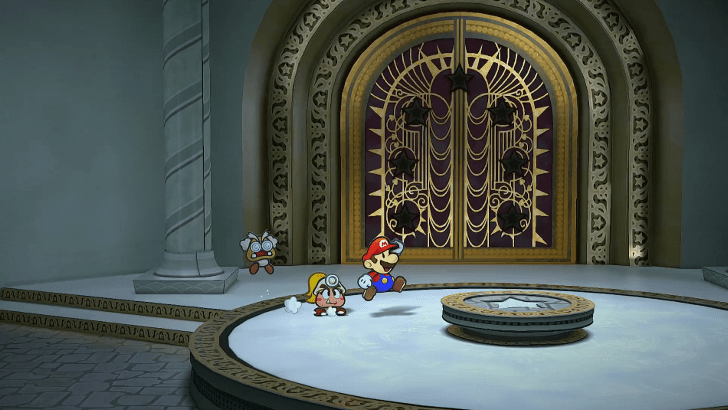 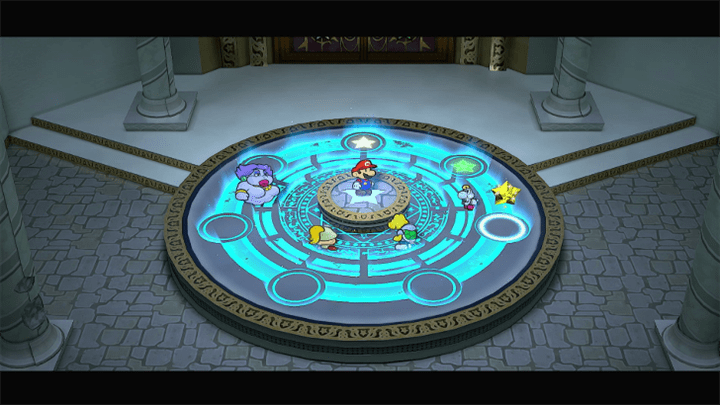 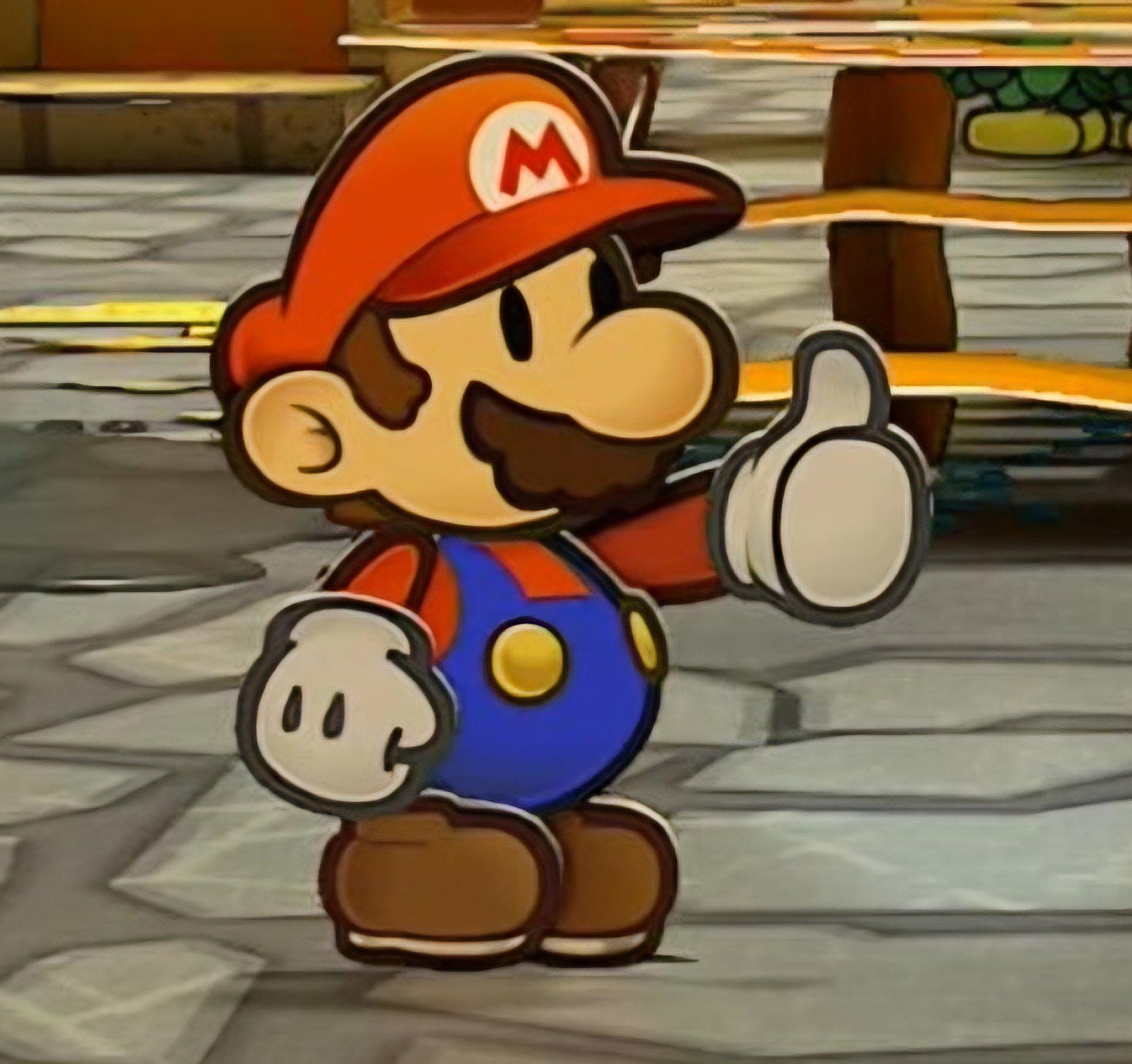 Thanks, please play the game